Putting Dyalog’s Latest Features to Use
Dan Baronet
Many new features
V14.0 is probably the release of Dyalog with the most new features.
New Features
[Speaker Notes: ⎕ML 1 assumed throughout these slides]
New features
performance – idioms, parallel features, compiler and other speed ups
language features – trains, rank and key operators, tally, index of, and others
development environment – new user commands, changes to the IDE, introducing the RIDE
New Features
[Speaker Notes: We will concentrate on the language enhancements]
New features
interfaces – R Project for Statistical Computing, .NET enhancements
tools and utilities – Chart Wizard, JSON, XML, WPF
customer support – new MyDyalog Web site
New Features
[Speaker Notes: We will concentrate on the language enhancements]
Performance improvements
⌊0.5+numArray  is a new idiom
Many Boolean Operations are faster
New Features
Performance improvements
^.=, +.= (ints)
b⊂[⎕io]x
s⍴x (non pointer)
⍋b (bool or 1 byte items)
+/ (int vectors), ⌈/ (vectors)
x⍳y, y∊x, ∪x (4 bytes major cells)
x (8⌶) y
			And many more
New Features
Component file system
The performance of reading and writing APL components has been improved
Component files ⎕FREAD can read several components at once, e.g. ⎕FREAD 1 (⍳10) ⍝ atomic & faster
Components can be compressed
New Features
[Speaker Notes: LZ4 compression method by component]
Various IDE enhancements
There are 5 new user commands:
]box to box output and ]rows to limit the output
]findoutput,  ]caption  and  ]copyreg
Skip blank lines/comments when tracing
Allow search to wrap
Chart wizard
Align comments
New Features
[Speaker Notes: In 14.1 there is also ]findoutput]
Language enhancements
Named monadic ops
Right currying for dyadic ops
Variant with ⎕XML
 ⎕RL true random seed
Roll (?) 0
Mix “upgrade”
Iota extended to higher rank left argument
New Features
Misc.
Many user command changes (e.g. grouping, presentation)
External functions tips with syntax
New Ibeams
WPF: data binding
New Features
[Speaker Notes: See release Notes for details]
New Language features
Rank (⍤)
Key (⌸)
Tally (≢)

2 new characters (⍤ and ⌸)
New Features
Named monadic ops
Up until now you could not name operators:
	spawn ← &
SYNTAX ERROR
	spawn ← &
	^
New Features
Named monadic ops
But now you can name monadic operators
      spawn ← &	 ⋄  each ← ¨
      ⎕←⎕DL   spawn   each  ⍳7
10 11 12 13 14 15 16
      )si
&12
&13
&14
&15
&16
New Features
Right currying for dyadic ops
You can also bind a function with a dyadic operator to turn it into a monadic operator:
	tilSame ← ⍣=
⍝ Golden number: 
      +∘÷ / 100⍴1
1.618033988749895
      1 +∘÷ tilSame 1
1.618033988749897
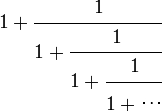 New Features
[Speaker Notes: Why are the answers different? Hint: []CT]
Variant with ⎕XML
⎕XML has always been accepting a left argument specifying options Whitespace, Markup or UnknownEntity.
These can now be specified using Variant (⍠) as in
  XWS← ⎕XML ⍠ 'Whitespace' 'Strip' instead of
  XWS← 'whitespace' 'strip'∘⎕XML
New Features
Random seed
Up until now there was no way to set a true random seed. 
      ⎕rl←67890 ⋄ ?1000
279
      ⎕rl←67890 ⋄ ?1000
279
Now you can:
      ⎕rl←0 ⋄ ?1000
830
      ⎕rl←0 ⋄ ?1000
507
      ⎕rl←0 ⋄ ?1000
154
New Features
Roll (?) 0
Up until now ?0 was a DOMAIN error.

It now returns a floating point number in ]0,1[ (between 0 and 1)
E.g.
	?0
0.127931
New Features
[Speaker Notes: ⎕rl←0 and ?0 are not related]
Roll (?) 0
?0
0.52748508
	  ?0
0.59372336
	  ?0
0.37650812
      ? 0  10  100
0.31132960  8  42
New Features
Tally
Tally simply returns the number of major cells.
The result is a scalar.
Examples:
New Features
Tally
Tally solves a number of problems  Shape  was creating.
avg←{(+⌿⍵)÷⍴⍵}
  avg 7
  
  avg←{(+⌿⍵)÷≢⍵}
  avg 7
7
n ← ⍳3  1 (⍴n) ⍴ 5
DOMERR
  1 (≢n) ⍴5
5 5 5
Nothing!
New Features
Trains
Trains are a series of 2 (Atop) or 3 functions (Fork).
The general case is
	F  G  H		⍝ fork
Or 
	    G  H		⍝ Atop
Where  H  may be another 3 train function.
New Features
Trains
A 3 function train is of the form

	     F	    G  	  H
e.g.
	     + 	    –       x
Which is 
	(la + ra) –  (la x ra)
Used within an expression you must use ()s, e.g.
	3 (+ - x) 1	
1
New Features
[Speaker Notes: () are needed just like in other data expressions that need them, e.g. 1 (2 3 4) or 1 (+∘(1∘÷)⍣99) 1]
Trains
A 2 function train is of the form

	     	    G  	   H
e.g.
	      	    –        x
Which is 
		    –   (la x ra)
Used within an expression you must use ()s, e.g.
	 3 (- ×) 10			 	
¯30
New Features
Trains
Careful!
	y     F  G  H    z    or    y    G  H     z
Is not the same as
	y    (F  G  H)   z    or    y   (G  H)   z
e.g.
      4  + - ÷  2   ⍝  4  + ¯0.5
3.5
      4 (+ - ÷) 2   ⍝ (4+2) - (4÷2)
4
New Features
[Speaker Notes: Note that F may be a constant]
Trains
NOTE:
	operators bind before trains.

	 +/  ÷   +.×
Really is 
	(+/) ÷ (+.×)
New Features
Mix (↑)
Mix has always padded the individual elements to accommodate the largest one:
     ⍴⎕← ↑ 9  (1  2)
9 0
1 2

2 2
⍴⎕← ↑ 9  (2  2 ⍴ ⍳4)
9 0
0 0
1 2
3 4

2 2 2
New Features
[Speaker Notes: Regardless of rank with scalars]
Mix (↑)
But Mix always has had a problem with mixing ranks:
    ↑ (1 2 3)  (2 2⍴5)
RANK ERROR
Matrix
Vector
New Features
Mix (↑)
In V14.0 Mix no longer has a problem with mixing ranks:
    ↑ (1 2 3) (2 2⍴5)
1 2 3
0 0 0
5 5 0
5 5 0
New Features
[Speaker Notes: Vector + matrix = no problem]
The Rank Operator (⍤)
It breaks the function calls to “cells” of the argument 
A “cell” is a sub array of the original array
In general functions are either scalar (rank 0) or “structural” (rank non 0, often infinite)
For example (+) is a rank 0 function and match (≡) is rank infinite, it applies to the whole argument.
New Features
[Speaker Notes: The concept of rank was unknown originally]
Rank
Sub arrays are sections from the major axes.
For example:
A row is a (major) cell of a matrix
A matrix is a cell in a 4D array
A scalar is always a cell of ANY array
An array is the (only one of that type) cell of itself
New Features
[Speaker Notes: A major cell is a cell on the leading axis]
Rank
Rank reassembles the individual results according to “Mix” rules
New Features
Rank
Examples:
Vector of 5 elements. 


There are 5 rank 0 (scalars) cells in this rank 1 array.
New Features
Rank
Example:
Matrix of 2 rows, 3 columns. 
There are 2 rank 1 (vectors)
cells in this rank 2 array.
New Features
Rank
Example:
Matrix of 2 rows, 3 columns. 
There is 1 rank 2 array (itself)

And there are 6 (2 x 3) rank 0 (scalars)
New Features
Rank
Example:
3D array of 2 planes, 
3 rows and 4 columns. 

It can be seen as 2 planes
New Features
Rank
Example:
It can be seen as 6
(2 x 3) rows
New Features
Rank
Example:
It can be seen as 24
(2 x 3 x 4) scalars
New Features
Rank
Think of rank as
enclose cells / apply each / reassemble.
As in
	(foo⍤R) A
Same as
	↑ foo¨ ⊂[(-R)↑⍳⍴⍴A] A
New Features
[Speaker Notes: -R is DROP instead of TAKE]
Rank
Same for dyadic case:
 	B (foo⍤R) A
It is the same as
	↑ (⊂[(-1↑R)↑⍳⍴⍴B] B) foo¨ 					⊂[(-¯1↑R)↑⍳⍴⍴A] A
New Features
Rank Examples
]disp m←2 3⍴1 ';' 3 (⍳3)'sad' 0
┌→────┬───┬─┐
↓1    │;  │3│ 
├~────┼───┼─┤
│1 2 3│sad│0│
└~───→┴──→┴─┘
	≡⍤1 ⊢m ⍝ apply ≡ on each row
≡ 1 ';' 3
≡ (⍳3) 'sad' 0
1
¯2
New Features
[Speaker Notes: We need to separate 1 from m as usual otherwise (1 m) would be treated as a constant, as the right operand to RANK]
Rank Examples
≡⍤1 ⊢m   ⍝ apply ≡ on each row
Same as
	↑≡¨ ⊂[¯1↑⍳⍴⍴m] m
Or
	↑≡¨ ⊂[2] m
1
¯2
New Features
[Speaker Notes: Disclosing a bunch of SIMPLE scalars returns them verbatim]
Rank Examples
Some things can be done with the axis operator
  im←3 4⍴⍳12 ⍝ add 100×⍳4 to each row
  im  +[2] 100 200 300 400
101 202 303 404
105 206 307 408
109 210 311 412
  im (+⍤1) 100 200 300 400 ⍝ 1 # for both
101 202 303 404
105 206 307 408
109 210 311 412
New Features
[Speaker Notes: No need to worry about index origin; 3 vectors on the left, 1 on the right, they are conformable]
Rank Examples
im←3 4⍴⍳12      ⍝ 3 vectors and 1 
	im (+⍤1) 100 200 300 400 ⍝ vector
101 202 303 404
1  2  3  4  +  100  200  300  400
1  2  3  4
5  6  7  8
9 10 11 12
105 206 307 408
5  6  7  8  +  100  200  300  400
109 210 311 412
9  10  11  12  +  100  200  300  400
New Features
[Speaker Notes: 3 vectors & 1 vector]
Rank Examples
Some things can be done with [brackets]
  im←3 4⍴⍳12 ⍝ add 100×⍳3 to each col
  im +[1] 100 200 300
101 102 103 104
205 206 207 208
309 310 311 312
  im (+⍤1 0) 100 200 300
101 102 103 104
205 206 207 208
309 310 311 312
New Features
[Speaker Notes: 3 vectors, 3 scalars]
Rank Examples
im ← 3 4 ⍴ ⍳12     ⍝ 3 vectors and 3
  im (+⍤1 0) 3 ⍴ 100 200 300 ⍝ scalars
101 102 103 104
1  2  3  4  +  100
1  2  3  4+100
5  6  7  8+200
9 10 11 12+300
5  6  7  8  +  200
205 206 207 208
9  10  11  12  +  300
309 310 311 312
New Features
[Speaker Notes: 3 vectors on the left, 3 scalars on the right]
Rank Examples
ca ← 2  3 4 ⍴ ⎕A 
   ca   (⍪⍤2 1) 2  4 ⍴ 'abcdefgh'
ABCD
EFGH
IJKL
abcd

MNOP
QRST
UVWX
efgh
Same as 
ca ,[2] 2 4 ⍴ 'abcdefgh'
New Features
[Speaker Notes: 2 matrices and 2 vectors: good – otherwise we'd get a LENGTH error]
Rank Examples
Some things cannot be done with [brackets]
	cm ← 3 4 ⍴ ⎕A
⍝ catenate ‘abc’ to each row
	cm (,⍤1) 'abc'
ABCDabc
EFGHabc
IJKLabc
cm {⍺,((1↑⍴⍺),⍴⍵)⍴⍵} 'abc'
New Features
Rank Examples
ca ← 2 3 4 ⍴ ⎕a
   ca (⍪⍤2 1)'abcd'
ABCD
EFGH
IJKL
abcd

MNOP
QRST
UVWX
abcd


   
   ca (⍪⍤2) 'abcd'
ABCD
EFGH
IJKL
abcd
    
MNOP
QRST
UVWX
abcd
New Features
[Speaker Notes: No need to use 2 1 since ‘abcd’ is already 1, the lower rank is used between RANK's operand and the real rank of the corresponding argument]
Rank Examples
ca ← 2 3 4 ⍴ ⎕A 
    ca (,⍤2) 'abc'
ABCDa
EFGHb
IJKLc
     
MNOPa
QRSTb
UVWXc
ca {⍺,((1↑⍴⍺),⍴⍵)⍴⍵}'abc'
New Features
Rank Examples
1 2 3 (⍴⍤0) 1 2 3
1 0 0
2 2 0
3 3 3
↑ 1 2 3 ⍴¨ 1 2 3
New Features
[Speaker Notes: New “mix” behaviour. ⍤0 is like "each" here]
Rank Examples
Recreate a structure with same shape
	Instead of doing
	((¯1↓⍴cm),⍴t)⍴t←'abc'
abc
abc
abc
	Do
    cm (⊢⍤1) 'abc'
abc
abc
abc
New Features
Rank Examples
Matrix inverse is limited to matrices.
          ⍴ fa←÷ 10  20 ∘.+ iv ∘.+ iv← ⍳4
2 4 4 
     ⌹ fa  ⍝ doesn’t work on 2<⍴⍴
RANK ERROR
     ⍴ r← ↑ ⌹¨ ⊂[2 3] fa
2 4 4
     r ≡ (⌹⍤2) fa
1
New Features
[Speaker Notes: Awkward to use [2 3], this is the matrix in a 3D array – we need to split, apply ⌹ then reassemble]
Rank: reassemble results
Like Mix:
       ↑ (1 2 3) (2 2⍴5)
1 2 3
0 0 0
5 5 0
5 5 0
New Features
Rank: reassemble results
Like Mix:
 	ia ←   ↑   (1 2 3) (2 2⍴5)
	ia ≡ (⊃⍤0) (1 2 3) (2 2⍴5)
1
New Features
Key
Key solves problems related to a common situation.
When we want to apply a function to items of the same nature.
For ex we want to know the indices of each unique names in a group or the sum of their associated scores, etc.
New Features
Key
Example:
	names    ⍝ 12, some repeat
 Pete  Jay  Bob  Pete  Pete  Jay  Jim  Pete  Pete  Jim  Pete  Pete 
	(∪ names) ∘.≡ names
1 0 0 1 1 0 0 1 1 0 1 1    ⍝ 6 Pete
0 1 0 0 0 1 0 0 0 0 0 0    ⍝ 2 Jay
0 0 1 0 0 0 0 0 0 0 0 0    ⍝ 1 Bob
0 0 0 0 0 0 1 0 0 1 0 0    ⍝ 2 Jim
	scores
66 75 71 100 22 10 67 77 55 42 1 78
New Features
Key
Example:
	b← ↓ (∪ names) ∘.≡ names
 	]disp b/¨⊂⍳12
┌→──────────────┬───┬─┬────┐
│1 4 5 8 9 11 12│2 6│3│7 10│
└~─────────────→┴~─→┴→┴~──→┘
	+/¨b/¨⊂scores
399 85 71 109
New Features
Key
Example:
	]disp {⊂⍵}⌸ names
┌→──────────────┬───┬─┬────┐
│1 4 5 8 9 11 12│2 6│3│7 10│
└~─────────────→┴~─→┴→┴~──→┘
	 names {+/⍵}⌸ scores
399 85 71 109
New Features
Key
Example:
	 ⍴ ⎕← {⍺ ⍵}⌸ names
  Pete   1 4 5 8 9 11 12 
  Jay    2 6             
  Bob    3               
  Jim    7 10
4 2
New Features
Key
Example:
	avg ← +⌿ ÷ ≢  ⍝ a train
	names {avg ⍵}⌸ scores
57 42.5 71 54.5
New Features
Key
The monadic definition of key is
	array F ⌸ ⍳≢array

This is the same as
	      F ⌸ array
New Features
Optimised cases
{⍺,≢⍵}⌸ (⍺ num)
{⍺ ⍵}⌸
{⍺(≢∪⍵)}⌸
{⊂⍵}⌸
{⍺(≢⍵)}⌸
{⍺}⌸
⊣⌸ (∪⍵)
{≢⍵}⌸ and ⊢∘≢⌸
{≢∪⍵}⌸
⍳∘1 ≥ or 1 ⍳⍨ >
New Features
Dyadic iota
It has been modified to work on “higher rank than vector left argument” arrays.
Previously, doing matrix ⍳ anything was a RANK error. Now it is allowed, assuming the LENGTHs match.
New Features
Dyadic iota
cm3 ← 4 4 ⍴ 'Jay Bob Jim Pete' 
	cm3 ⍳ ↑'Dan' 'Bob' 'Pete'
5 2 4
New Features
Dyadic iota
X2 ← 2 6 ⍴ ⍳12
  ⍴ X3 ← 2 10 100 1000 ∘.+ X2
4 2 6
  X3     ⍳    100 1 ∘.+ X2
3 5
  ⍴⍴ X3 ⍳ X2
0
The result of iota is always an array of the same shape as  (-(⍴⍴⍺)-1)↓⍴⍵
New Features
[Speaker Notes: X2 has the same shape as major cells of X3.]
Dyadic iota
Previously finding names in a matrix was done like this:
	(↓matrix) ⍳ ↓names
Now it can be simply done like this:
    matrix ⍳ names
But the last dimensions MUST agree or a LENGTH error will be reported
New Features
Exercises - Choices
Topics
parallel features (isolates)
trains, rank and key operators, tally, index of
new user commands, changes to the IDE, the RIDE
R Project for Statistics, .NET enhancements
Chart Wizard, JSON, XML, WPF
MyDyalog
New Features
Parallel features
An Isolate is a namespace where code executes in parallel with the current process.
Code executed within it returns immediately a future, a reference to a result.
They can be handled without blocking as long as no reference is made to the value.
New Features
Parallel features
Instructor:
Start APL
]demo  C:\APL\training\conf2014\isolates\1
New Features
Exercises - Trains
Write functions to 
find the average 
find the geometric averagehint: {(×/⍵) * ÷≢⍵}
add 1÷x to x
find the sum of the product. Hint: {+/⍺×⍵}
ravel and add 15% to its argument 
find the square of the SINE. Hint {(1○⍵)*2}
split a list at a specific position
New Features
[Speaker Notes: ; ×/ * 1÷≢ or …÷∘≢ or …⊢÷≢; ÷+⊢; +/x; 1.15x, ; 2 *⍨ 1○⊢ or ×⍨ 1○⊢; see workspace trains for other answers]
Exercises - Trains
Find the range (max-min) of a list
Transform Fahrenheit from Celsius (or vice versa)
Sort a list
Perform integer division
Sum all the elements of a nD array
Find the numbers making up a rational 	fraction, e.g. 2/9
New Features
[Speaker Notes: ⌈/,⌊/ ; 32 + 1.8 x ⊢ ; ⊂∘⍋ ⌷⊢ ; ⌊÷ ;  +/, ;  (1∧⊢) ÷ 1,⊢]
Exercises – Iota
)LOAD  trains
Find the position in employees of each row in matrix names
Find which plane (the index) of 3D array cities is matrix P1 
Find which planes (the indices) of 3D array cities is 3D array cities2
New Features
[Speaker Notes: refer to ws supplied for variables]
Exercises – Key
Find the position of each unique name in colours
… each enclosed
… with the colour names
… with their number of occurrences
Find the sum of the scores associated with each colour
With each colour
New Features
[Speaker Notes: ⊢⌸colours, (⊂⊢)⌸colours,{⍺,⊂⍵}⌸colours, {⍺,≢⍵}⌸c,c{⍺,+/⍵}⌸scores]
UCMDs, IDE, the RIDE
New UCMDS:
Findoutput (14.1)
Caption (14.1)
pivottable
box
boxing
spaceneeded
chart
copyreg (14.1)
New Features
UCMDs, IDE, the RIDE
You can now align the comments at the cursor position
Skip comments
Skip blank lines
New Features
The RIDE(Remote Integrated Development Environment)
The RIDE is a separate program allowing you to interact with a Dyalog APL (remote) session.
You can download the RIDE from my.dyalog.com, downloads section.
New Features
The RIDE
Once installed you can "talk" to sessions that are RIDE enabled.
To make a session RIDE enabled you should start it with the –ride switch as in 
$ dyalog –ride
You can then start RIDE and you should be able to connect to it.
New Features
The RIDE - Example
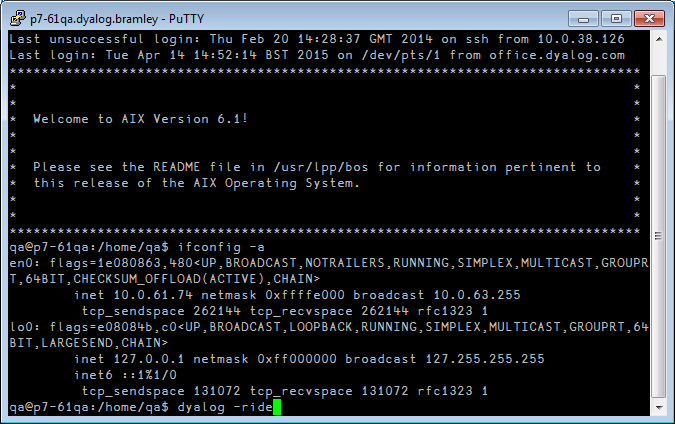 New Features
The RIDE - Example
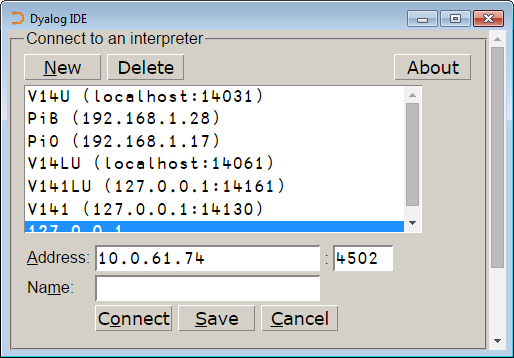 New Features
The compiler (experimental)
Works only on dfns
encode←{(⎕A,⎕D)⍳⍵} ⍝ ⎕A,⎕D is evaluated at compile time 
No Thread switching will occur between lines of code after a function has been compiled.
New Features
The compiler (experimental)
⎕FX 'r←foo y' ... ⍝ define foo 
  foo 99 ⍝ execute the non 				compiled code 
  2 (400⌶) 'foo' ⍝ compile it 
  foo 99 ⍝ execute the compiled 			code 
Use ]runtime to see CPU usage
New Features
R
This assumes you have R installed.
R is supported under Windows and Linux.

R functions can be called directly from within a Dyalog APL session 
the contents of APL variables can be transferred to and from equivalent R variables
New Features
R
You can get R from the Web. Search for R(http://www.r-project.org/ )

NOTE: you should use the Dyalog APL version matching your R version.
If your R version is 64b you should use Dyalog APL 64b (Unicode).
New Features
R
Sample session (r.x executes in R)
	⎕←r.x  '1+2' ⍝ Add two scalars 
	⎕←r.x  'c(1,2,3)*c(10,20,30)' ⍝ V1×V2
 10 40 90 
	⎕←r.x  'matrix(1:12,3)' ⍝ ⍉4 3⍴⍳12
 1 4 7 10 
 2 5 8 11 
 3 6 9 12
New Features
[Speaker Notes: ,byrow=TRUE to get the 4 3⍴⍳12]
R
There are many statistical programs for use, e.g. 'rnorm' for normal distributions.
r.p puts a value in R, e.g. 'variable' r.p value
r.g gets a value from R, e.g. r.g 'variable'

See the R interface guide (PDF) in the help folder of Dyalog APL.
New Features
R - exercises
)load rconnect
Get a normal distribution for a vector of 1000 elements, with mean=100 and standard dev=10 (use 'rnorm')
Assign it to variable X
Move the data back to R
Apply 'summary' to it.
New Features
.Net enhancements
Two new enhancements:

Overloads 
Casts
New Features
.Net enhancements
Overloads 
To force APL to call the double version of function foo() regardless of the type of the argument val:
	(foo ⍠('OverloadTypes'Double)) val
or more simply:
	(foo ⍠ Double) val
	⎕USING←'System' ⋄ Double
(System.Double)
New Features
.Net enhancements
Casts
    ⎕USING←'System' ⍝ make Bool array of 2=⍴
  BA←Array.CreateInstance Boolean 2
  BA.GetValue 0 ⍝ get the 0th element
0
  ⍝ attempt to set the 0th element to 1 (AKA true)
  BA.SetValue 1 0
EXCEPTION: Cannot widen from source type to target type
New Features
.Net enhancements
Casts
 To rectify the situation, APL must be told to cast the argument to a Boolean as follows:

  (BA.SetValue ⍠ ('CastToTypes' (Boolean 							  Int32))) 1 0
  BA.GetValue 0 ⍝ get the 0th element
1
New Features
The Chart Wizard
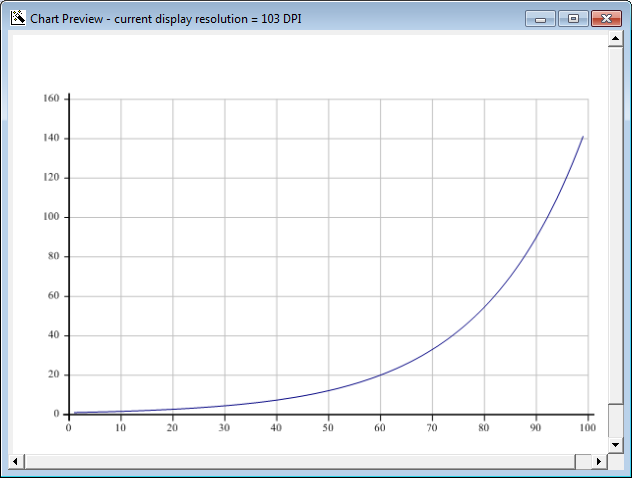 ]chart   *0.05×⍳99
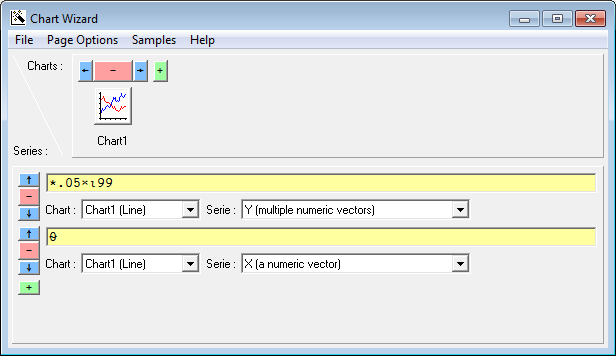 New Features
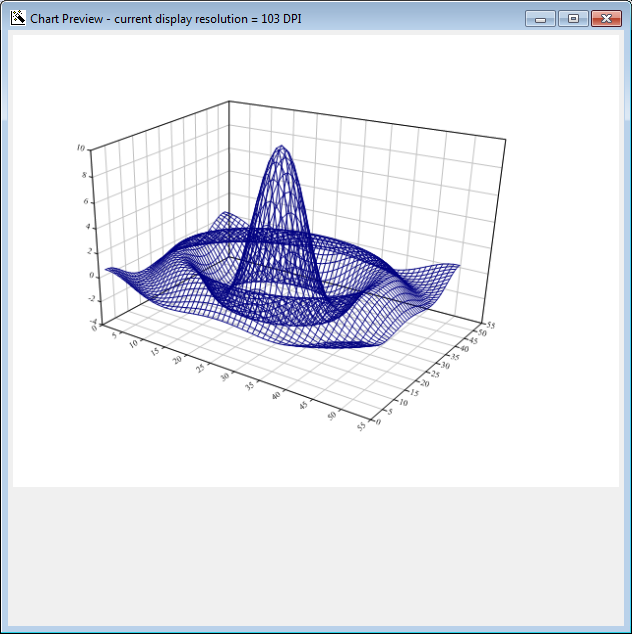 The Chart Wizard
x←¯10 10 {⍺[1]++\0,⍵⍴(|-/⍺)÷⍵} 50
   z←x∘.{{10×(1○⍵)÷⍵}((⍺*2)+⍵*2)*.5}x 
   y←x x z
(put cursor over 'y' and hit this button:       )
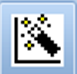 New Features
JSON
]list tools -recursive
 Type   Name                      Versions   Size  Last Update         
 <DIR>  tools\code                                 2015/04/07 10:45:09 
…
        tools\code\partScan                  4340  2014/05/24  6:44:44 
        tools\code\textUtils                 6758  2014/05/24  6:44:44 
 <DIR>  tools\data                                 2015/04/07 10:45:09 
        tools\data\Clock                     1339  2014/08/05 20:10:39 
        tools\data\Person                    9958  2014/08/05 20:10:39 
        tools\data\Tools                    11661  2014/05/24  6:44:44 
        tools\data\names                    36318  2014/12/14 15:46:36 
 <DIR>  tools\Inet                                 2015/04/07 10:45:09 
        tools\Inet\HTMLdoc                  10108  2014/05/24  6:44:44 
        tools\Inet\JSON                     24825  2014/12/09  7:31:34 
 <DIR>  tools\special                              2015/04/07 10:45:09 
        tools\special\asymmetric             8270  2014/12/14 15:47:39 
…
New Features
JSON
]load tools\Inet\JSON
#.JSON
     ]box on
Was OFF
     ⎕←v1←JSON.toAPL '[[1,1],[1,2],[1,3],[2,1],[2,2],[2,3]]'
┌───┬───┬───┬───┬───┬───┐
│1 1│1 2│1 3│2 1│2 2│2 3│
└───┴───┴───┴───┴───┴───┘ 
     JSON.fromAPL v1
[[1,1],[1,2],[1,3],[2,1],[2,2],[2,3]]
     JSON.fromAPL ⎕←JSON.toAPL '[null,[]]'
┌──────┬┐
│[Null]││
└──────┴┘
[null,[]]
New Features
JSON
⎕←v1←JSON.toAPL '{"z1":"dsa"}'
#.[Namespace]
      v1.⎕nl-2
┌──┐
│z1│
└──┘
      v1.z1
dsa
      JSON.fromAPL v1
{z1:"dsa"}
New Features
JSON
]load tools\Inet\JSON
#.JSON
     ]box on
Was OFF
     ⎕←v1←JSON.toAPL '[[1,1],[1,2],[1,3],[2,1],[2,2],[2,3]]'
┌───┬───┬───┬───┬───┬───┐
│1 1│1 2│1 3│2 1│2 2│2 3│
└───┴───┴───┴───┴───┴───┘ 
     JSON.fromAPL v1
[[1,1],[1,2],[1,3],[2,1],[2,2],[2,3]]
     JSON.fromAPL ⎕←JSON.toAPL '[null,[]]'
┌──────┬┐
│[Null]││
└──────┴┘
[null,[]]
New Features
XML
]load tools\Inet\JSON
#.JSON
     ]box on
Was OFF
     JSON.fromXML ⎕← 				 		 	  	   JSON.toXML'{"z1":"dsa","cxz":[1,2,[33,44]]}'
<json type="object"><z1>dsa</z1><cxz type="array"><item type="number">1</item><item type="number">2</item><item type="array"><item type="number">33</item><item type="number">44</item></item></cxz></json>
{z1:"dsa",cxz:[1,2,[33,44]]}
New Features
WPF
WPF is a glorified version of .Net Windows forms.
In Dyalog you can bind variables to windows properties.
New Features
WPF Applications
Use WPF to create a window displaying stock quotes in a moving text window.

In the workspace stockTicker there is a program, runMarketBG, that will simulate market activity in the background.
New Features
WPF Applications
The program also updates regularly a variable, STString, containing the latest stock changes. 
You should write a WPF program to display this string in a long panel (a window) updated every once in a while to reflect changes.
You should run runMarketBG before running your program.
New Features
[Speaker Notes: Using data binding is a bonus]
My.Dyalog.com
New Features
My.Dyalog.com
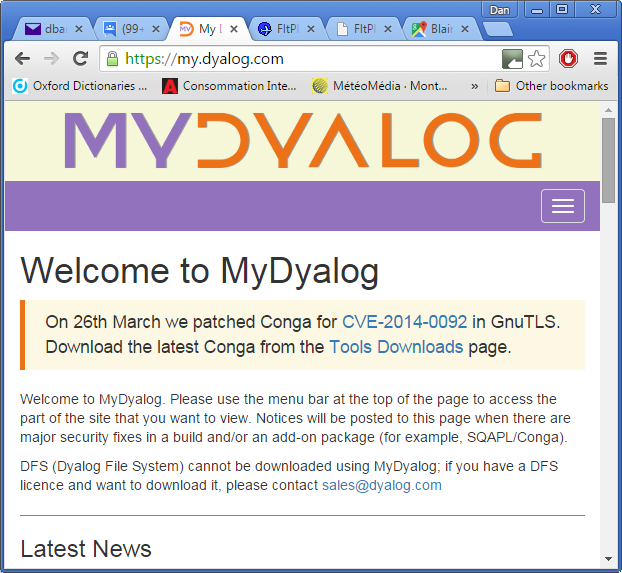 New Features
My.Dyalog.com
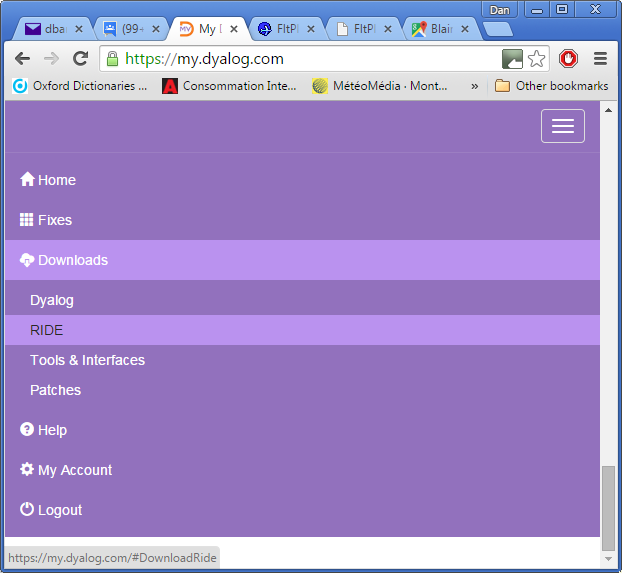 New Features